Formula SAE
Powertrain
33% Hardware Update
Damian Boniella, Matt Gingold, Tobin Lanford, Joey LeBlanc, Lucille Longhurst
‹#›
Design Efforts: Differential Assembly
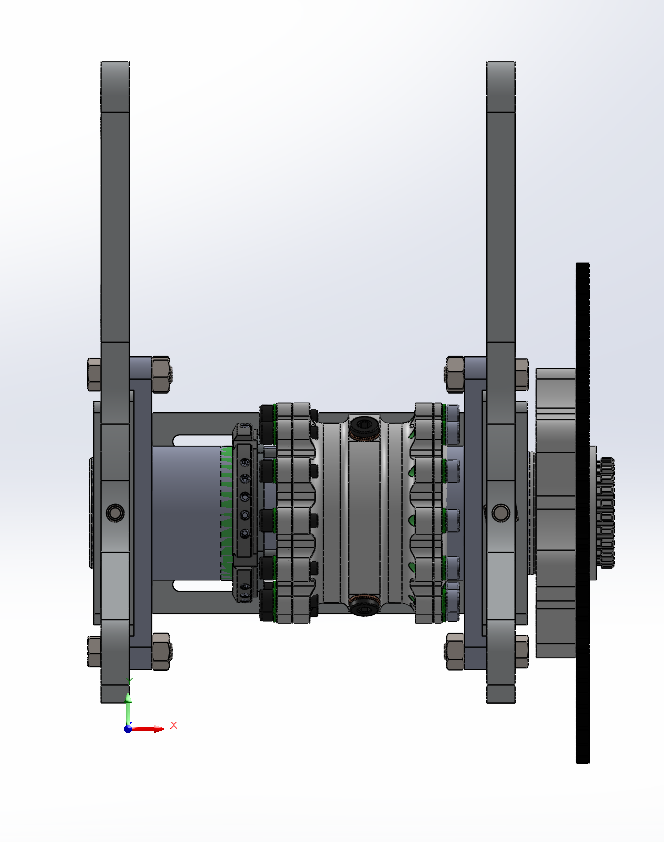 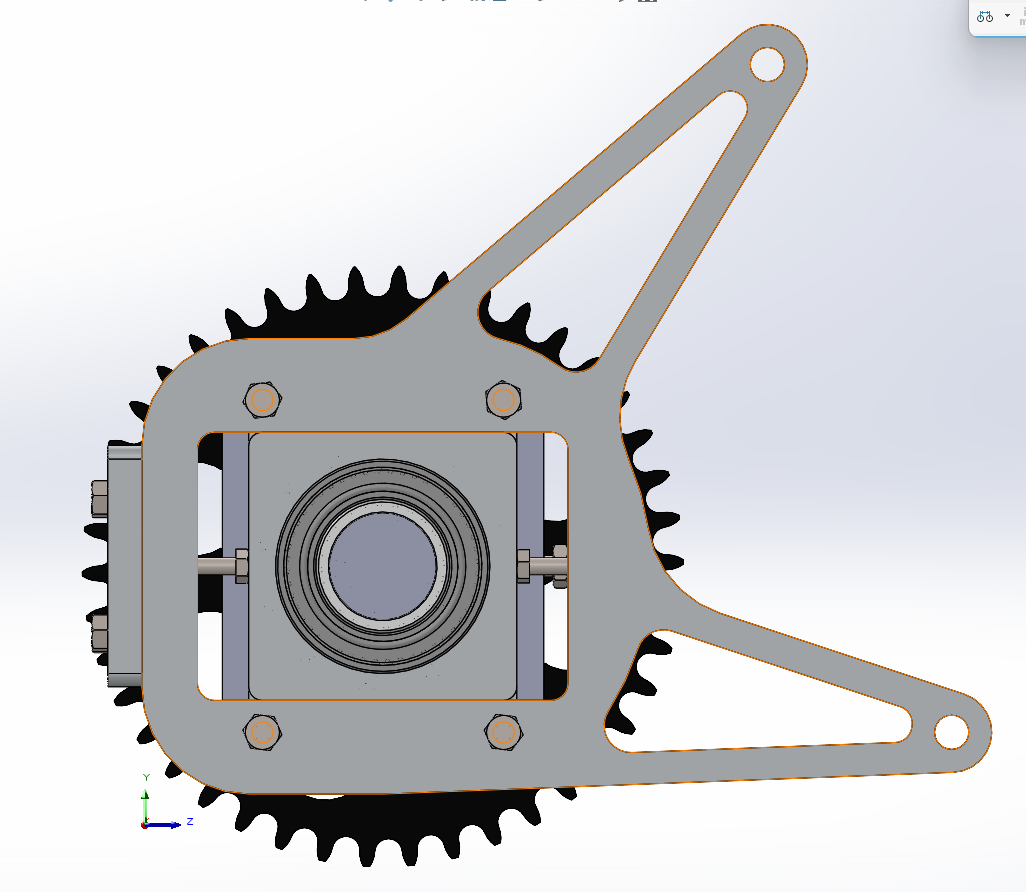 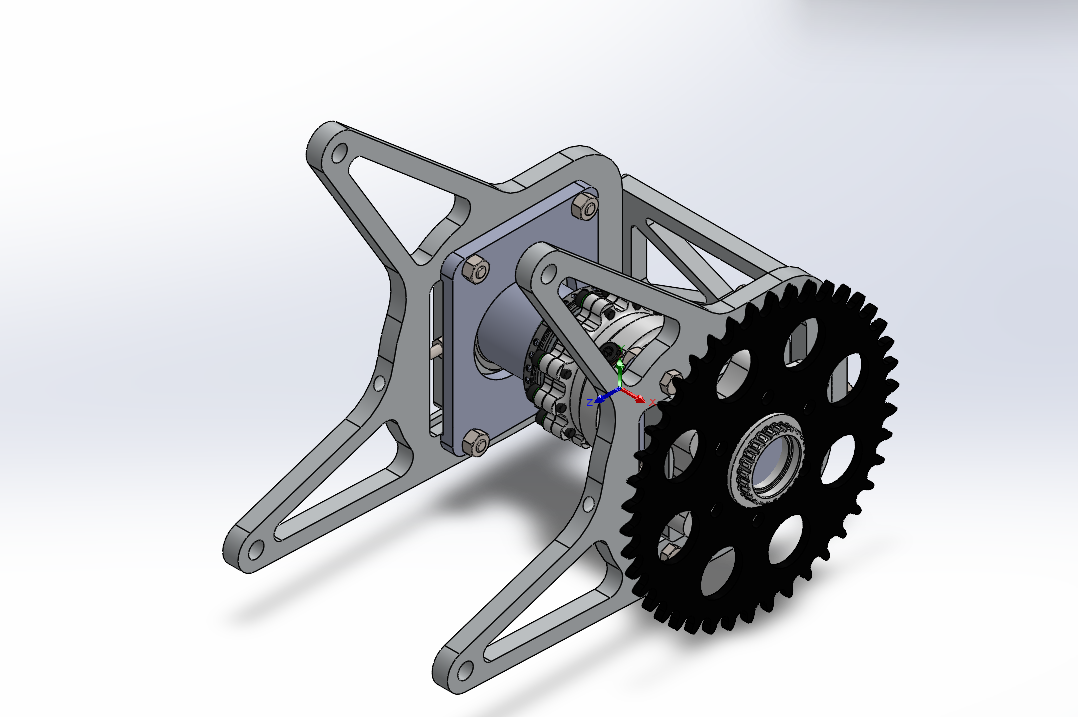 ‹#›
Design Efforts: Exhaust Assembly
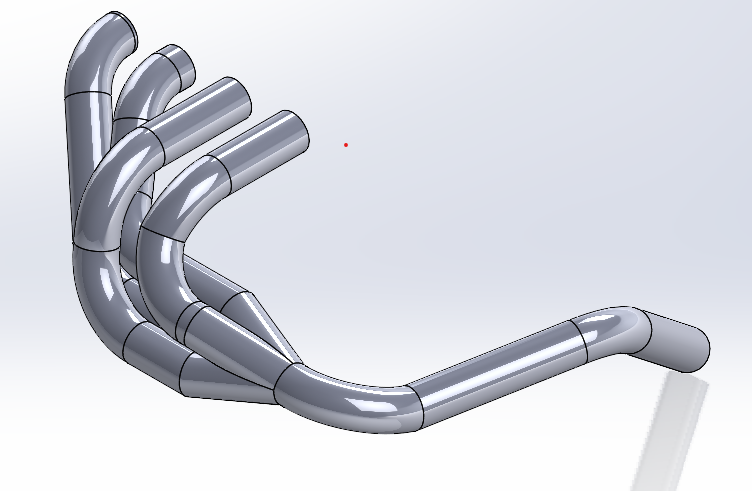 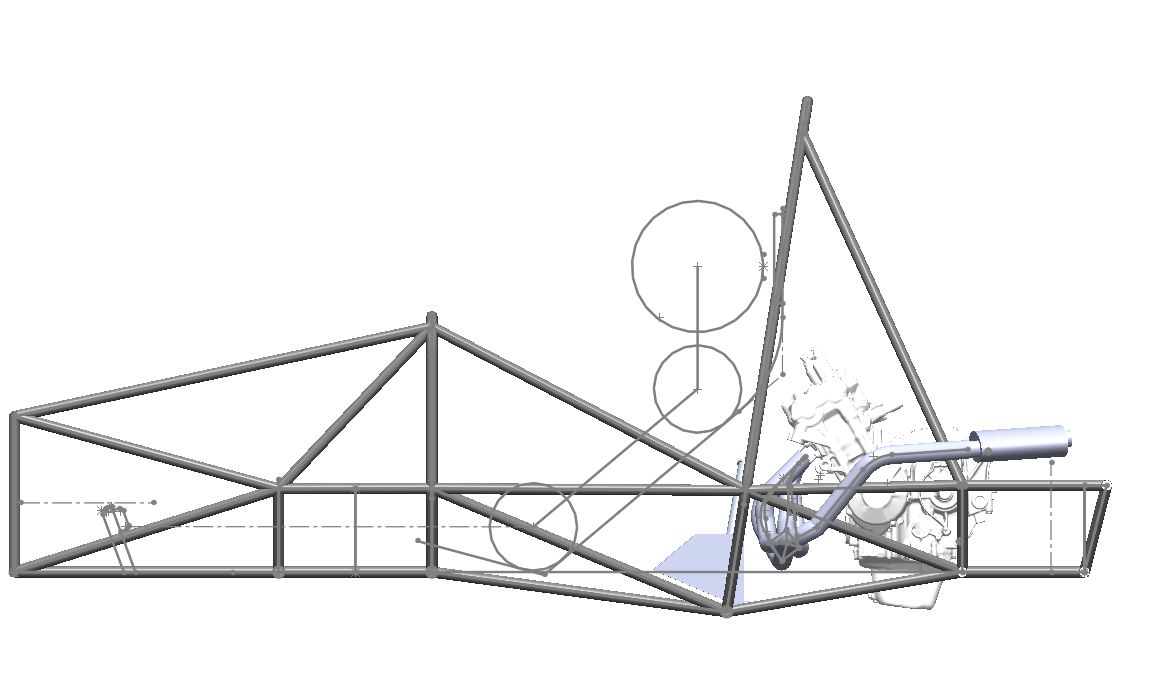 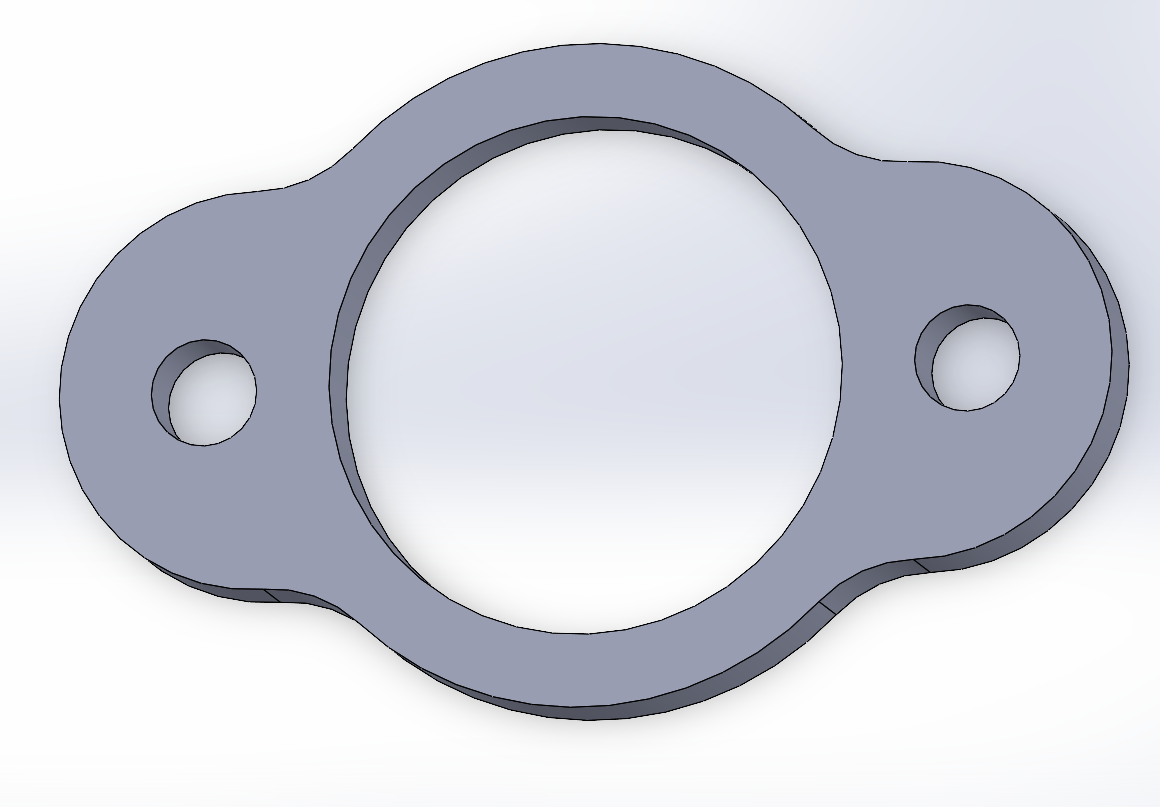 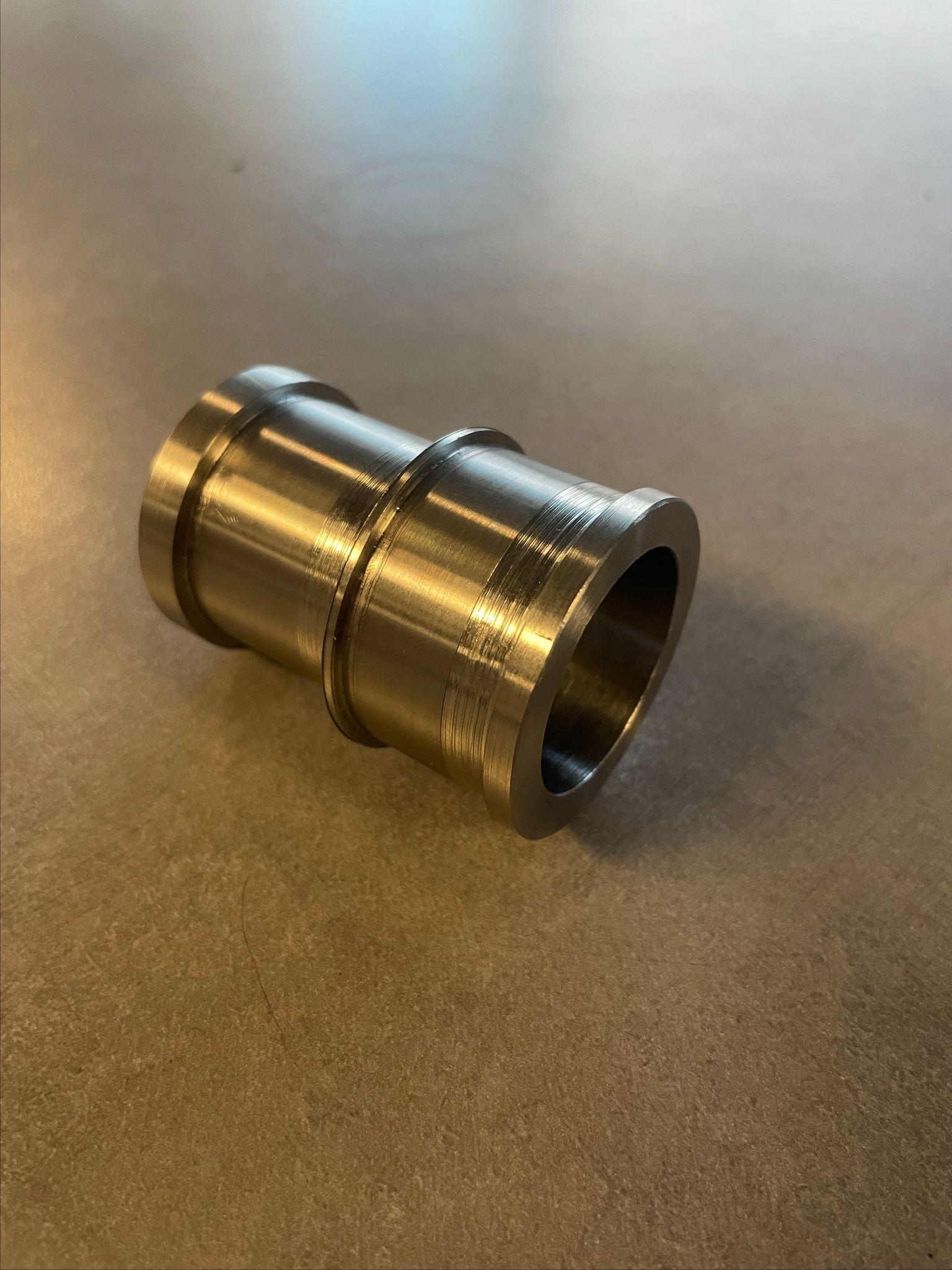 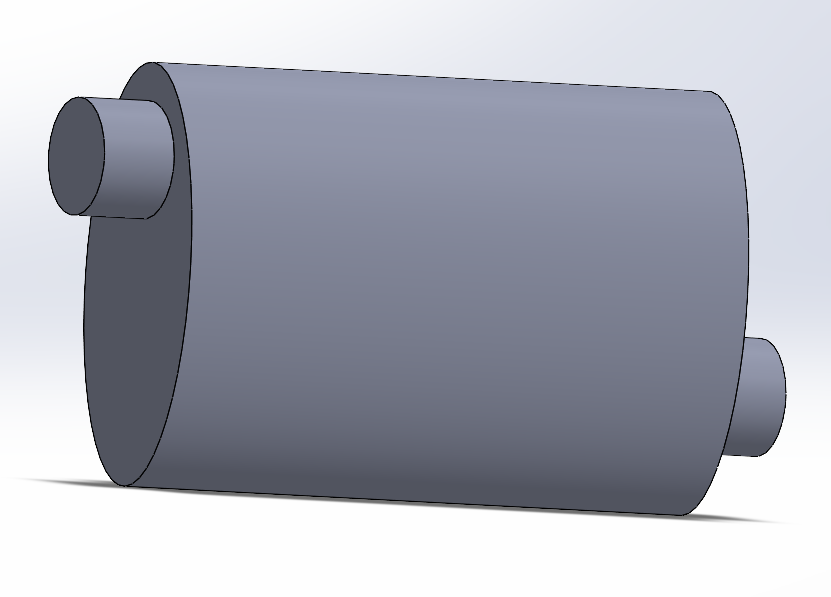 ‹#›
Design Efforts: Shifting System Assembly
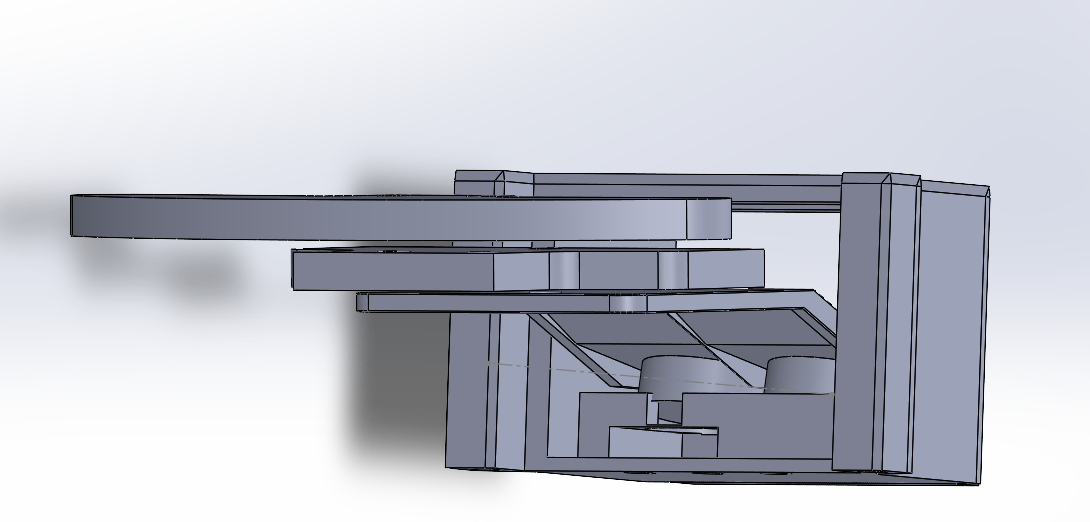 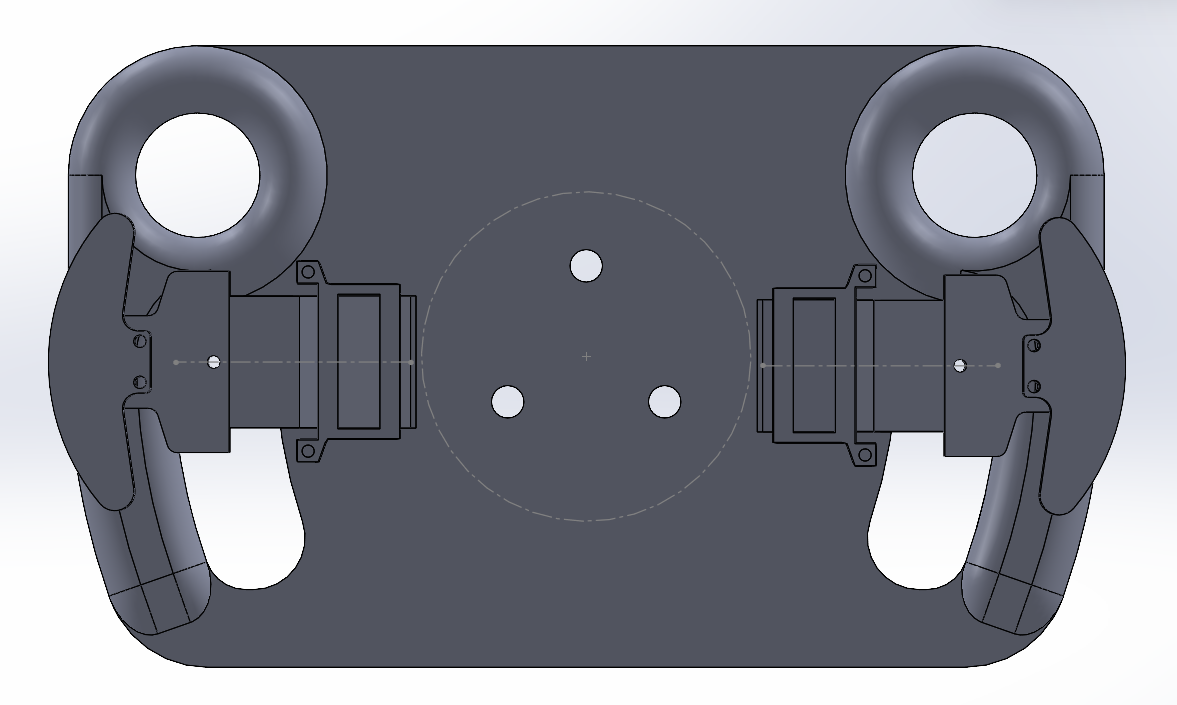 ‹#›
Design Efforts: Intake Assembly
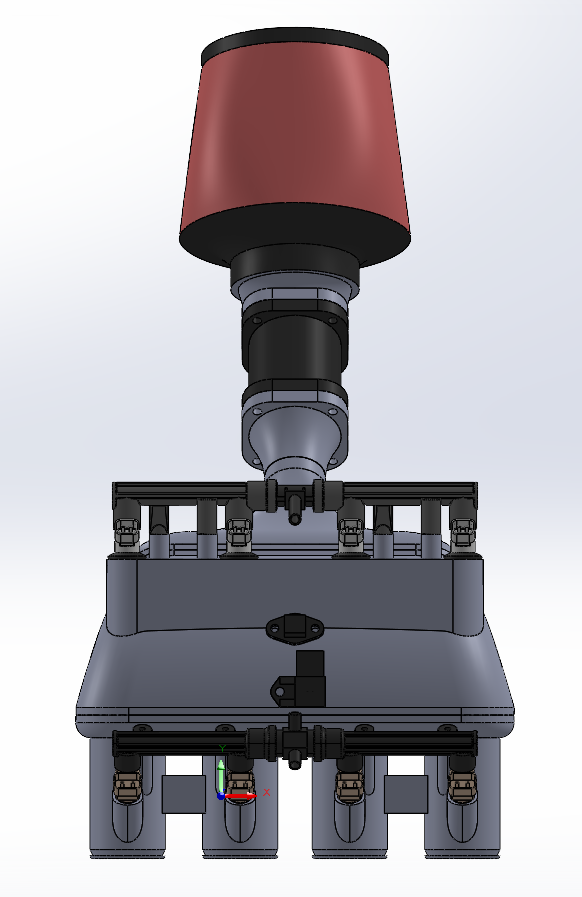 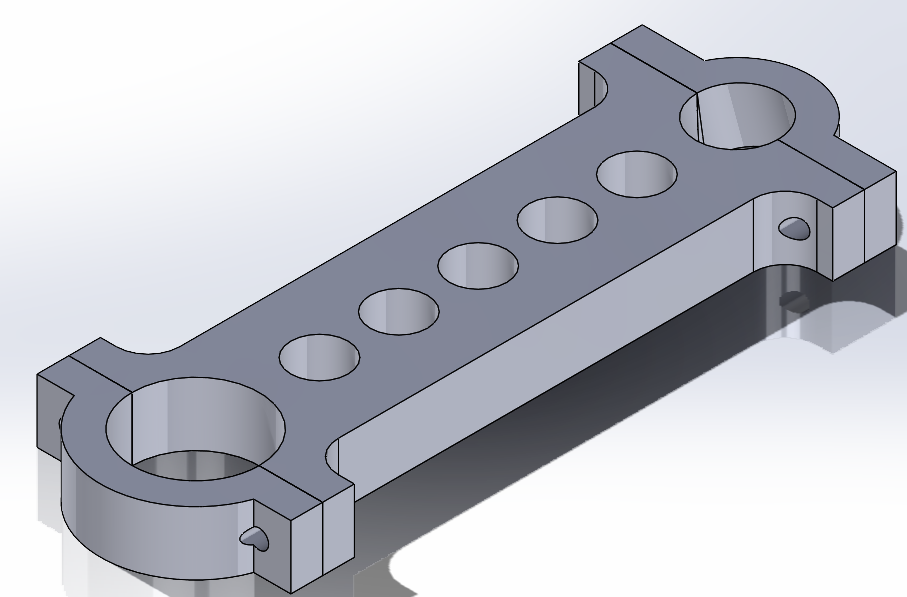 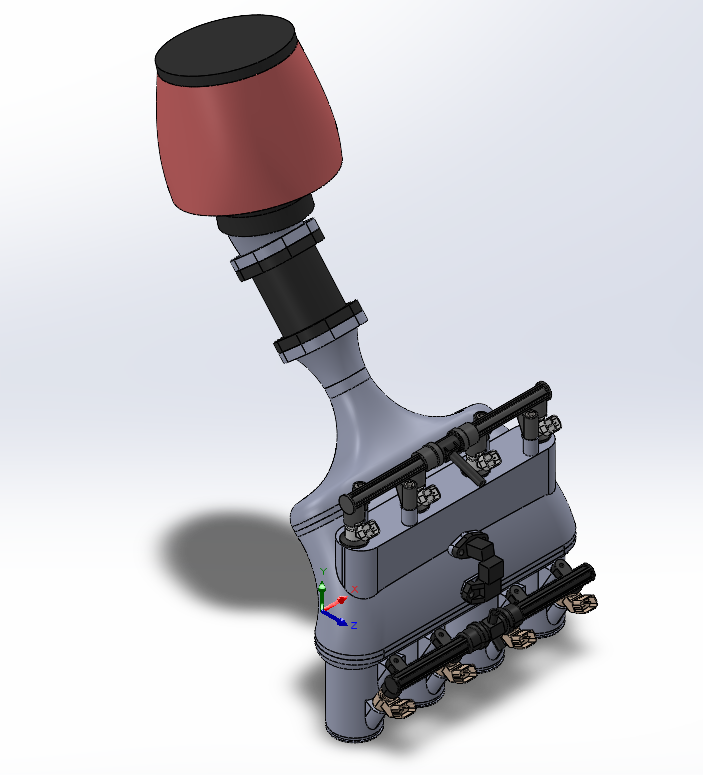 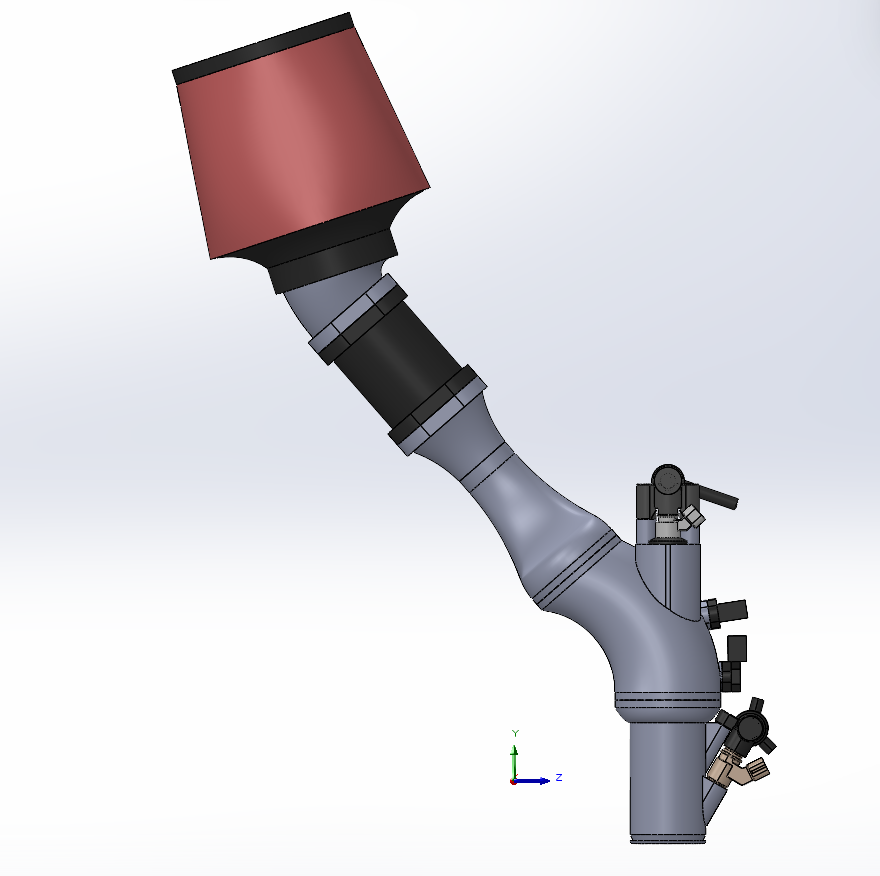 ‹#›
Top Level Budget
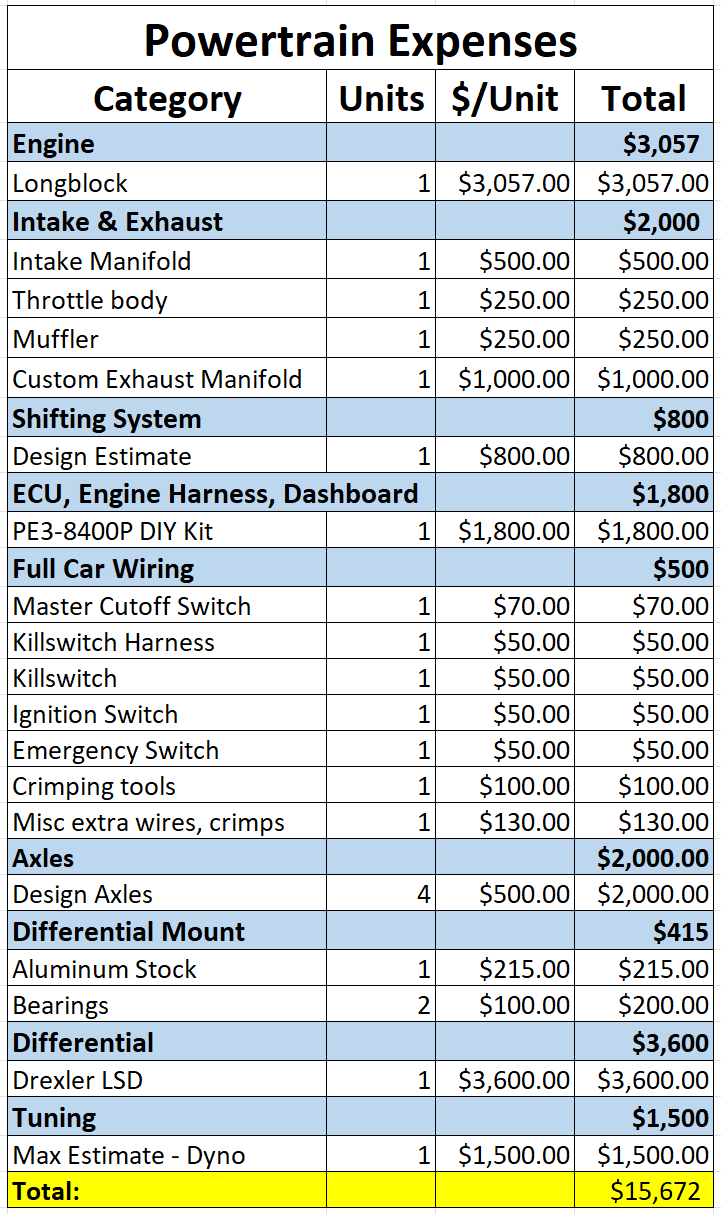 ‹#›
Purchasing Plan - Diff Mount
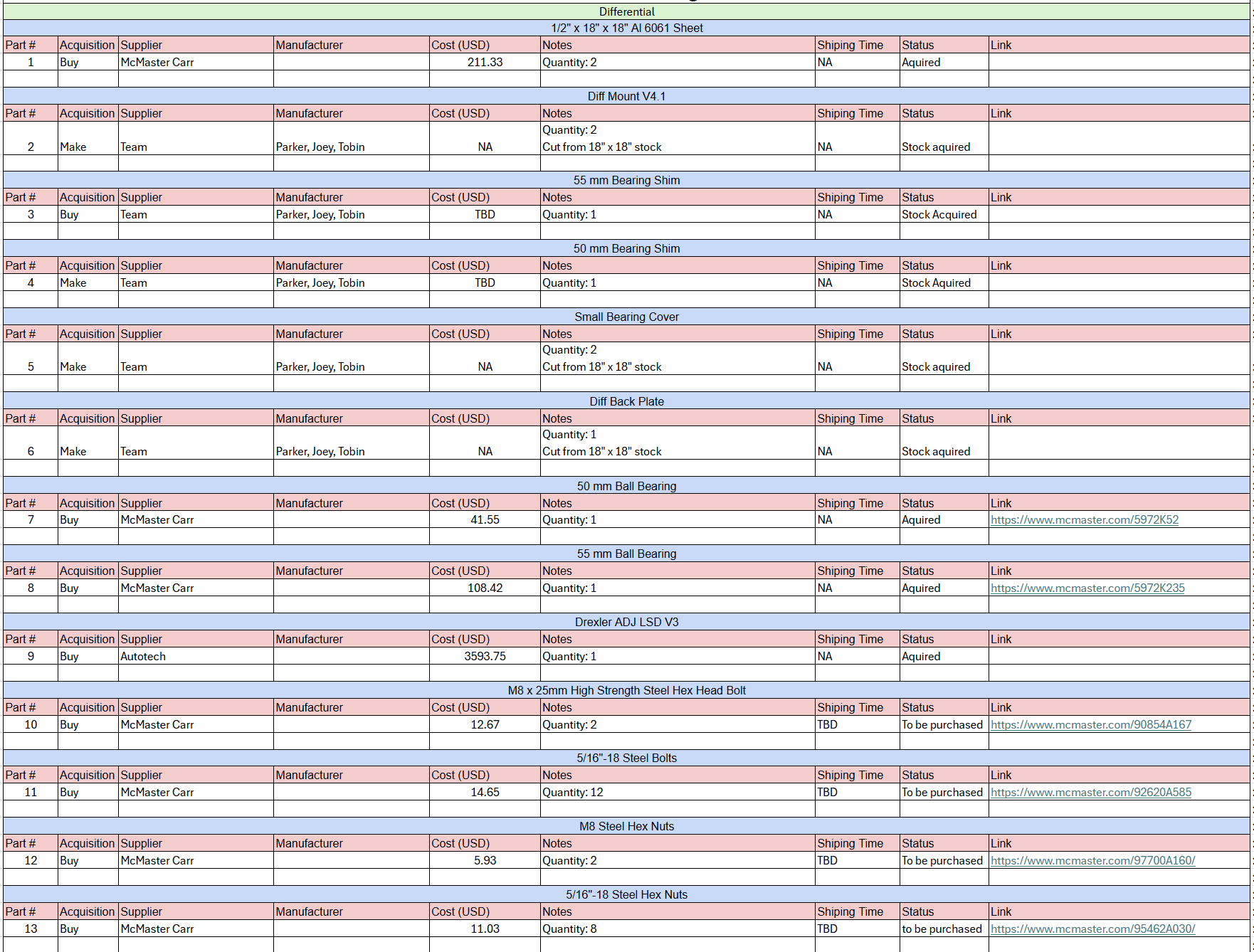 ‹#›
Purchasing Plan - Intake
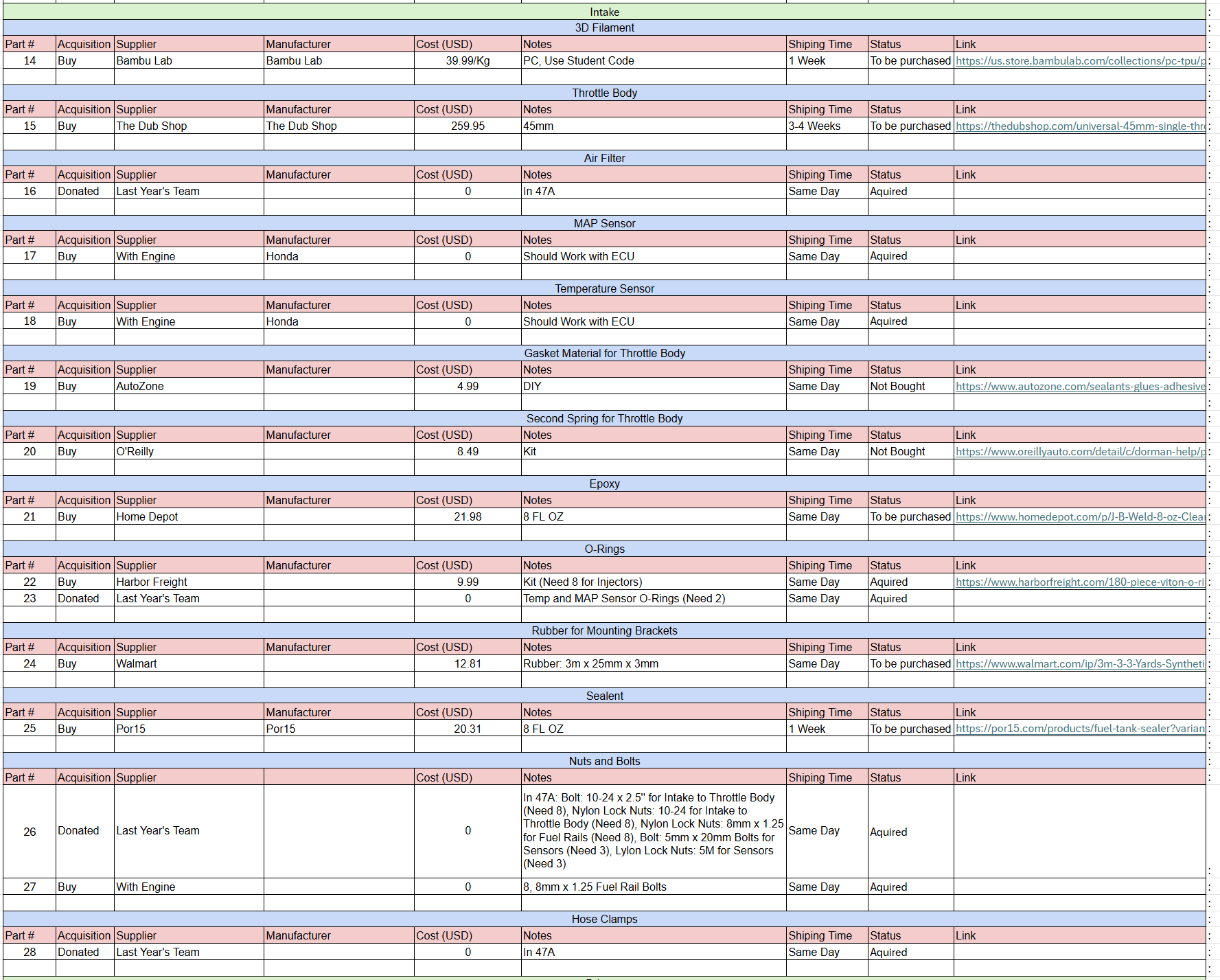 ‹#›
Purchasing Plan - Exhaust
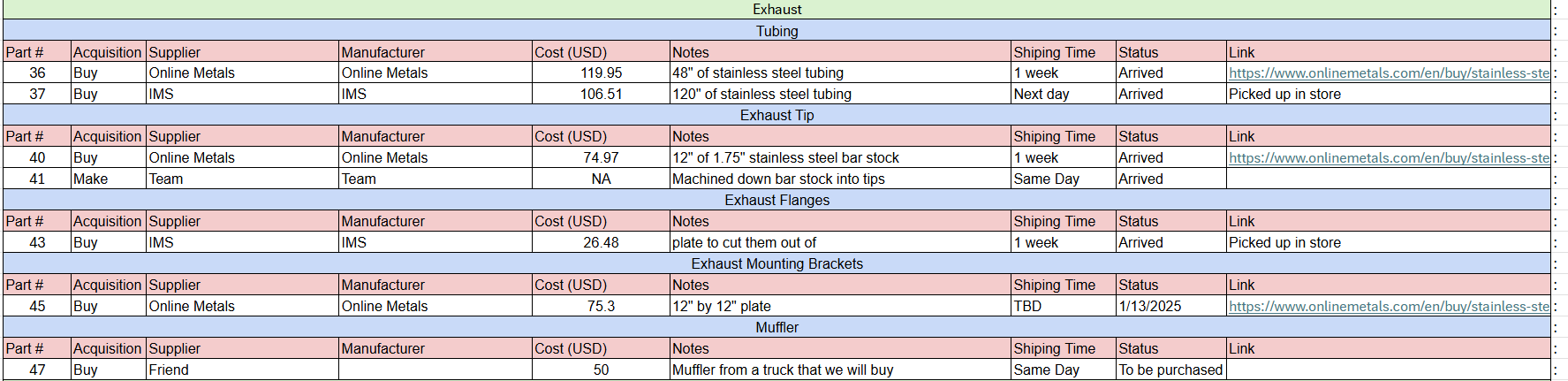 ‹#›
Purchasing Plan - Fuel System
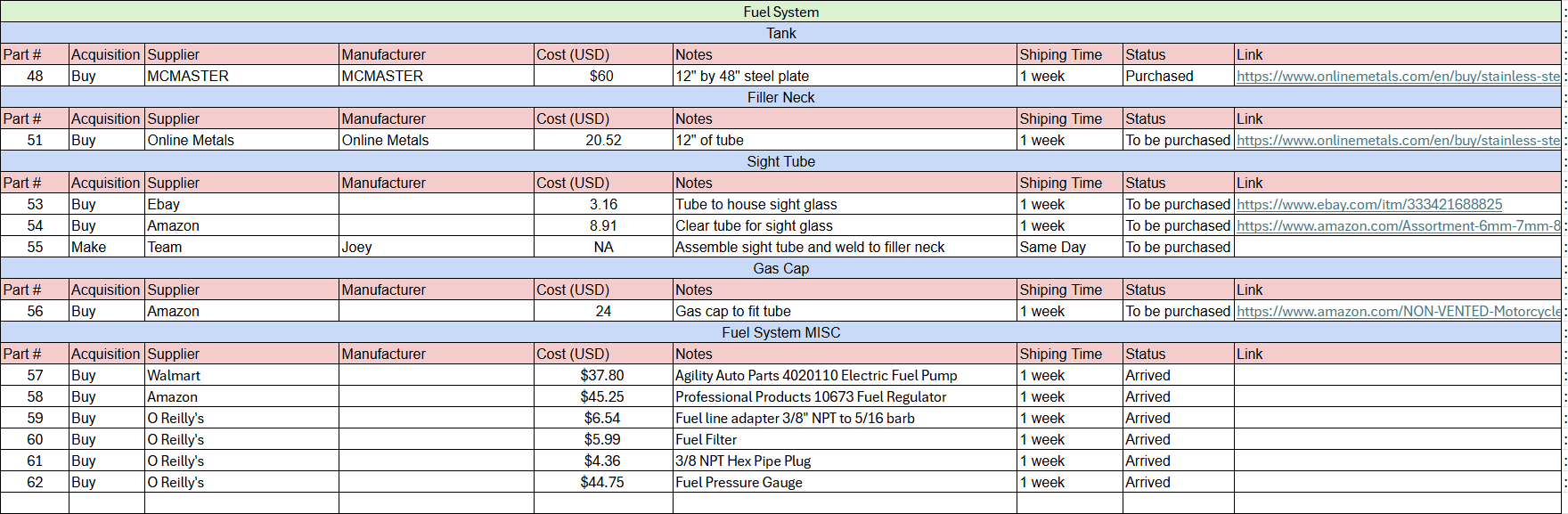 ‹#›
Purchasing Plan - Electrical
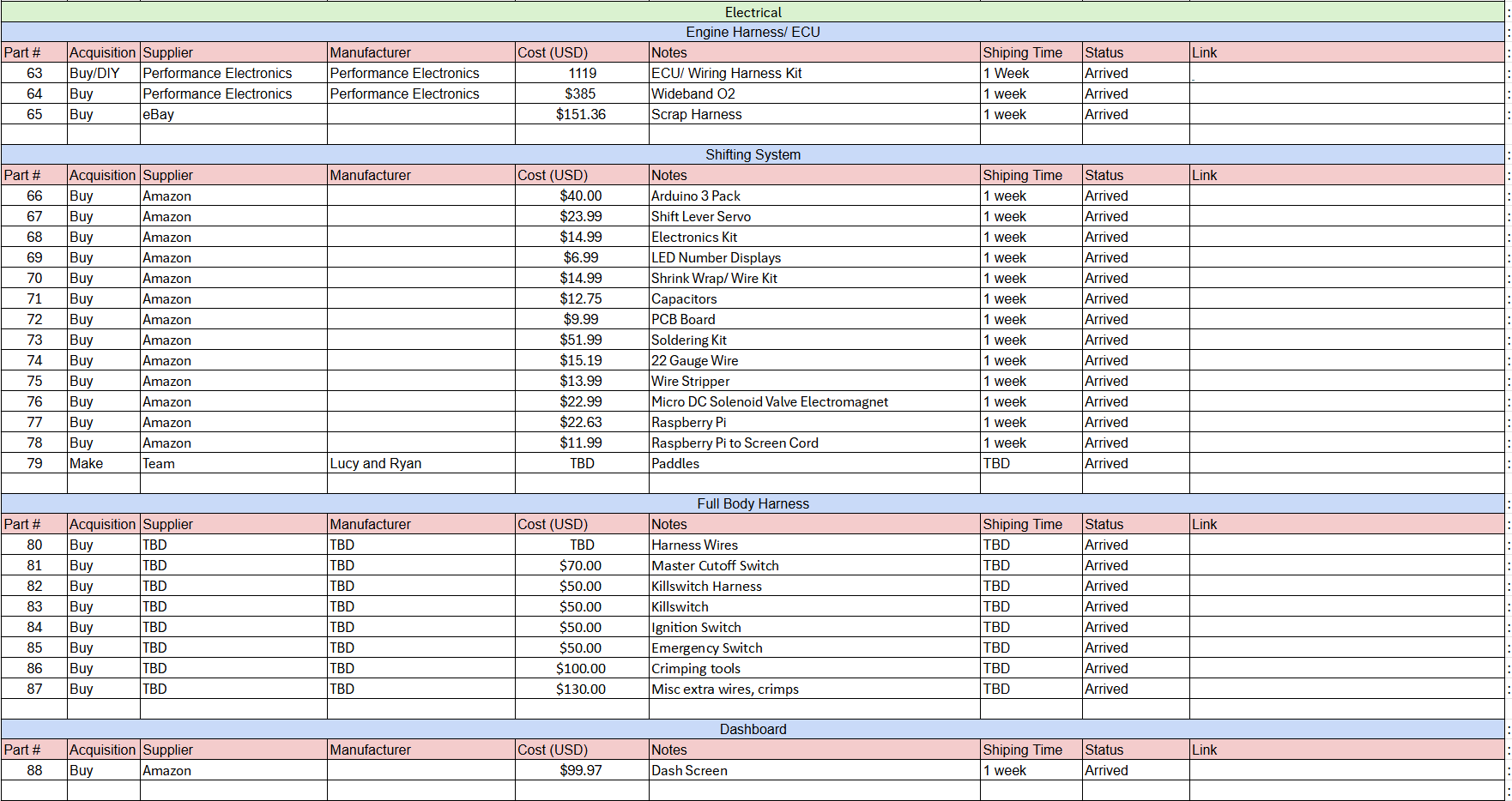 ‹#›
Purchasing Plan - Engine & Axles
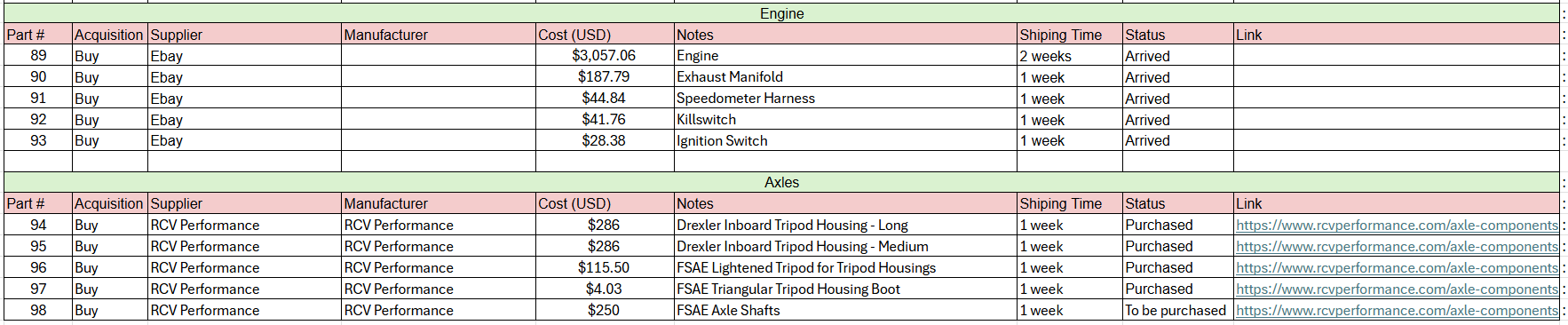 ‹#›
Percentage Purchased
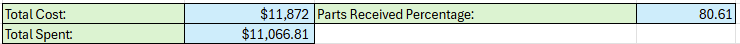 ‹#›
Manufacturing Plan
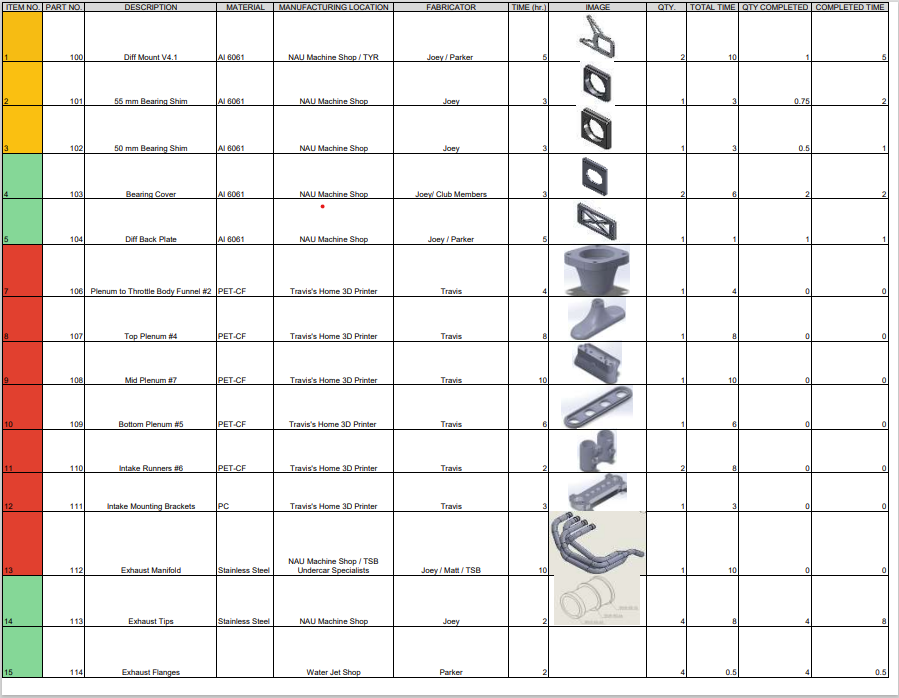 ‹#›
Manufacturing Plan
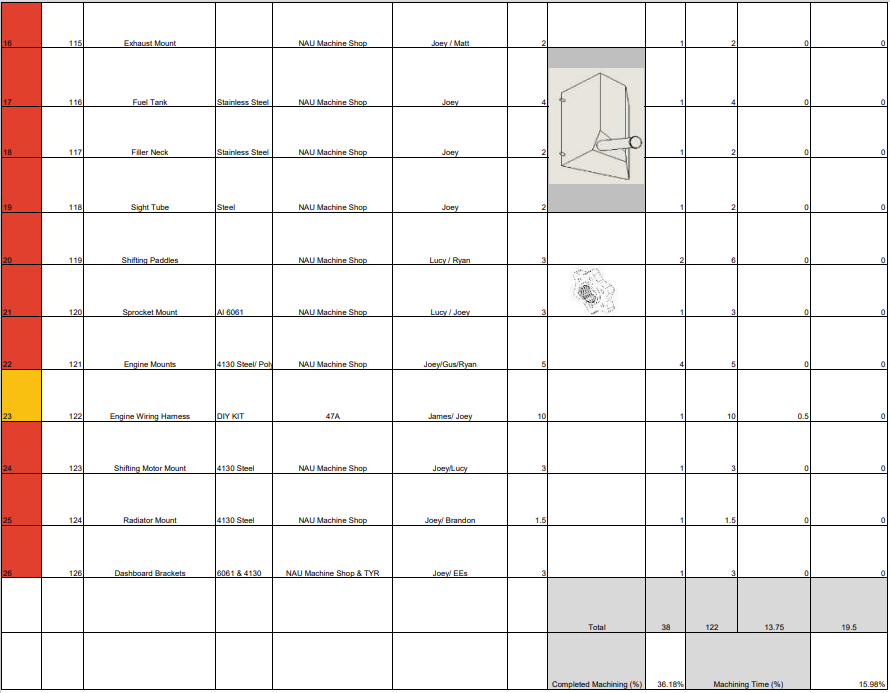 ‹#›
Demonstrations!
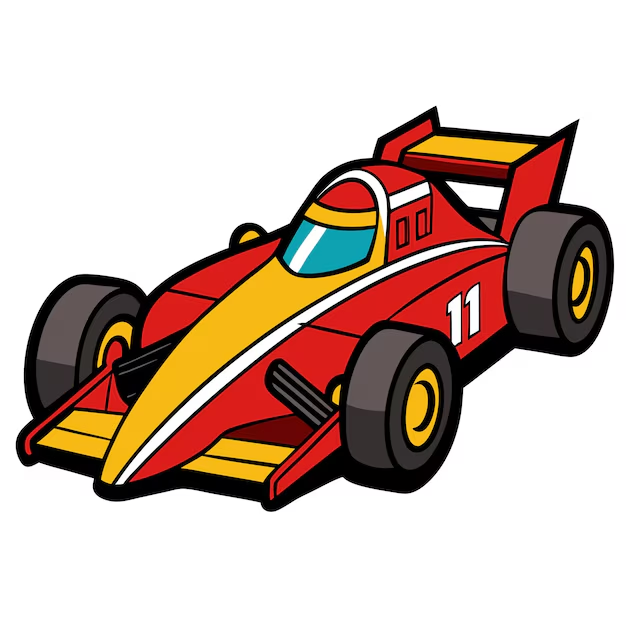 ‹#›
Demonstration: Intake Prototypes
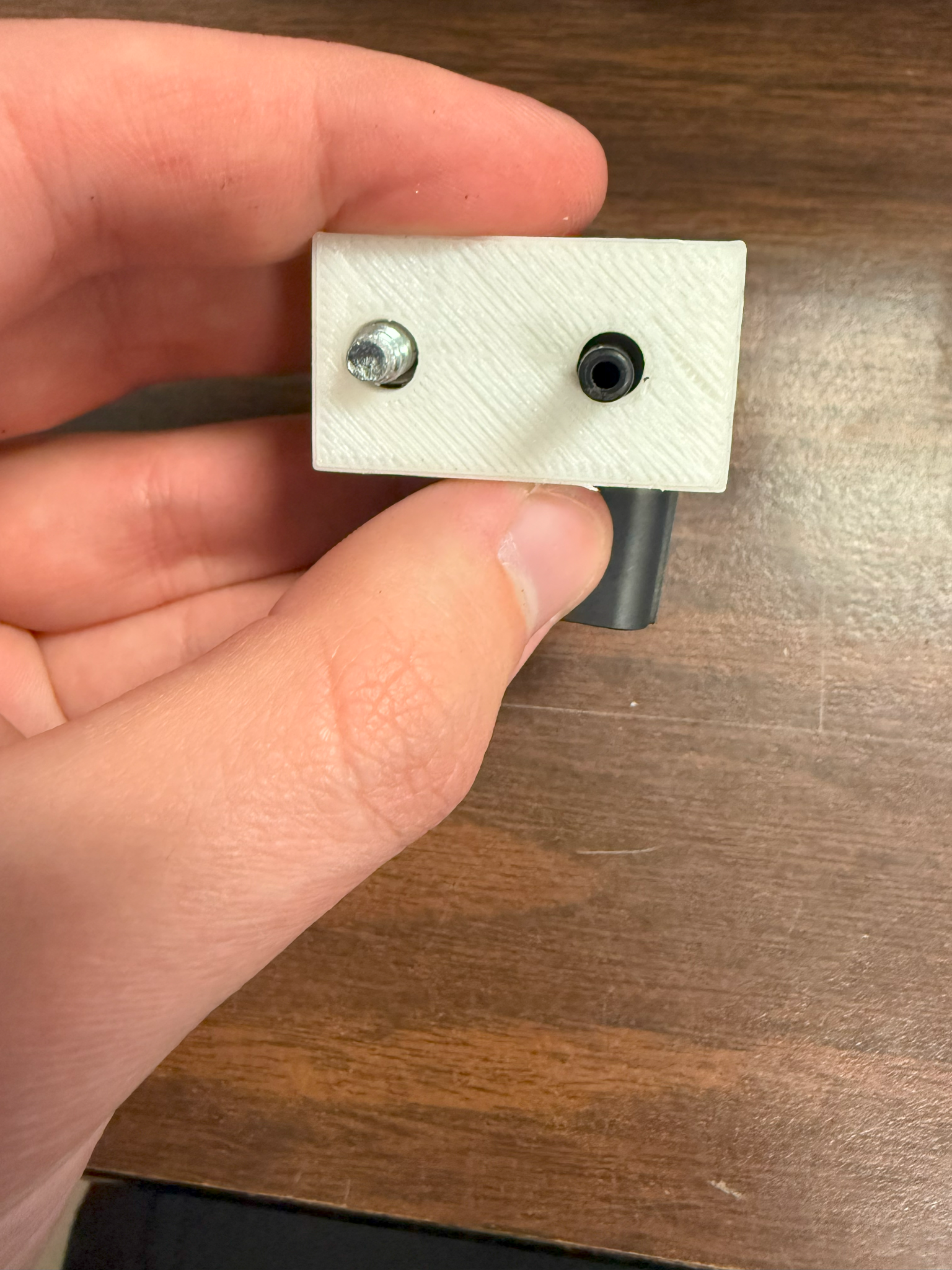 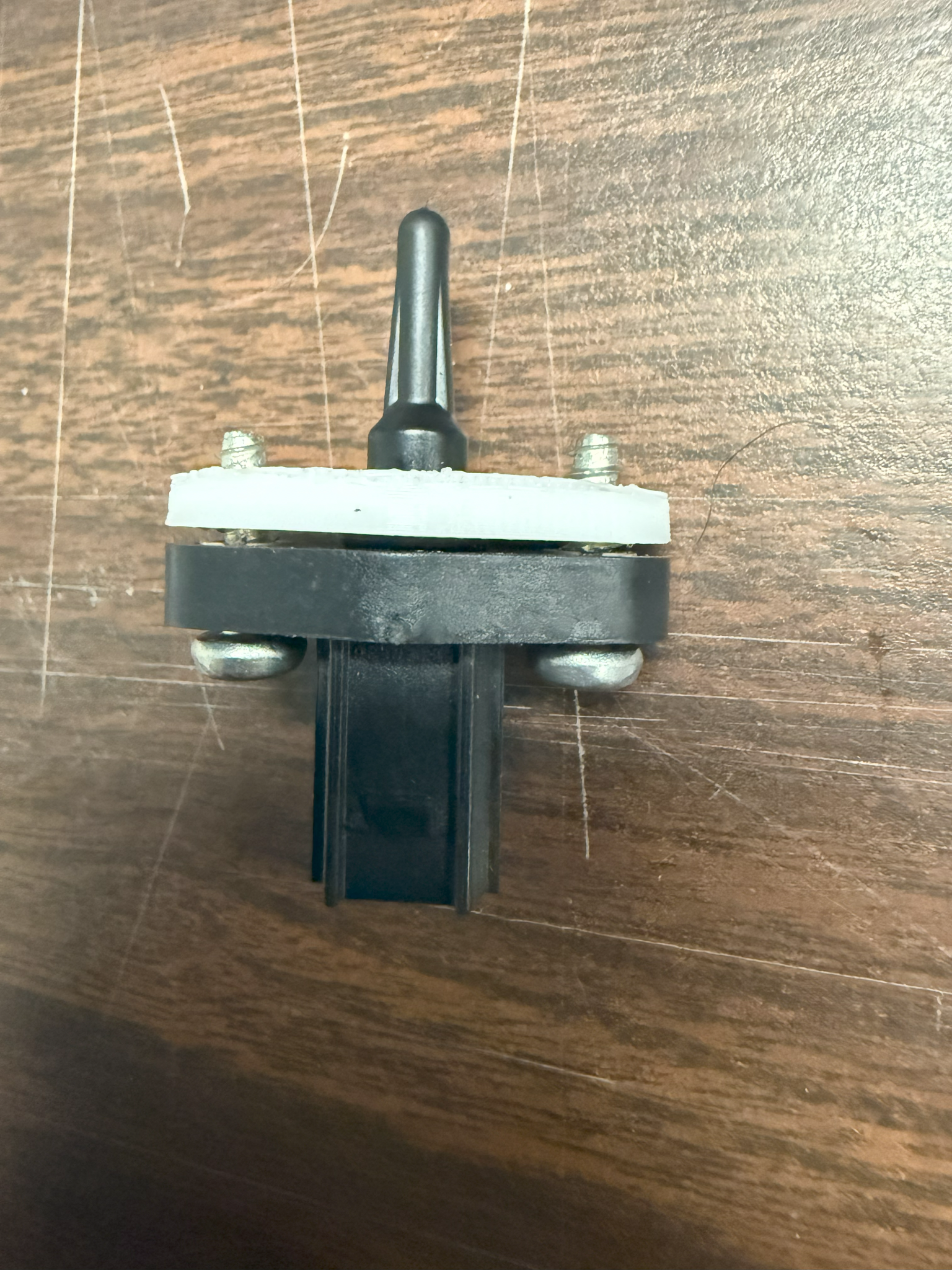 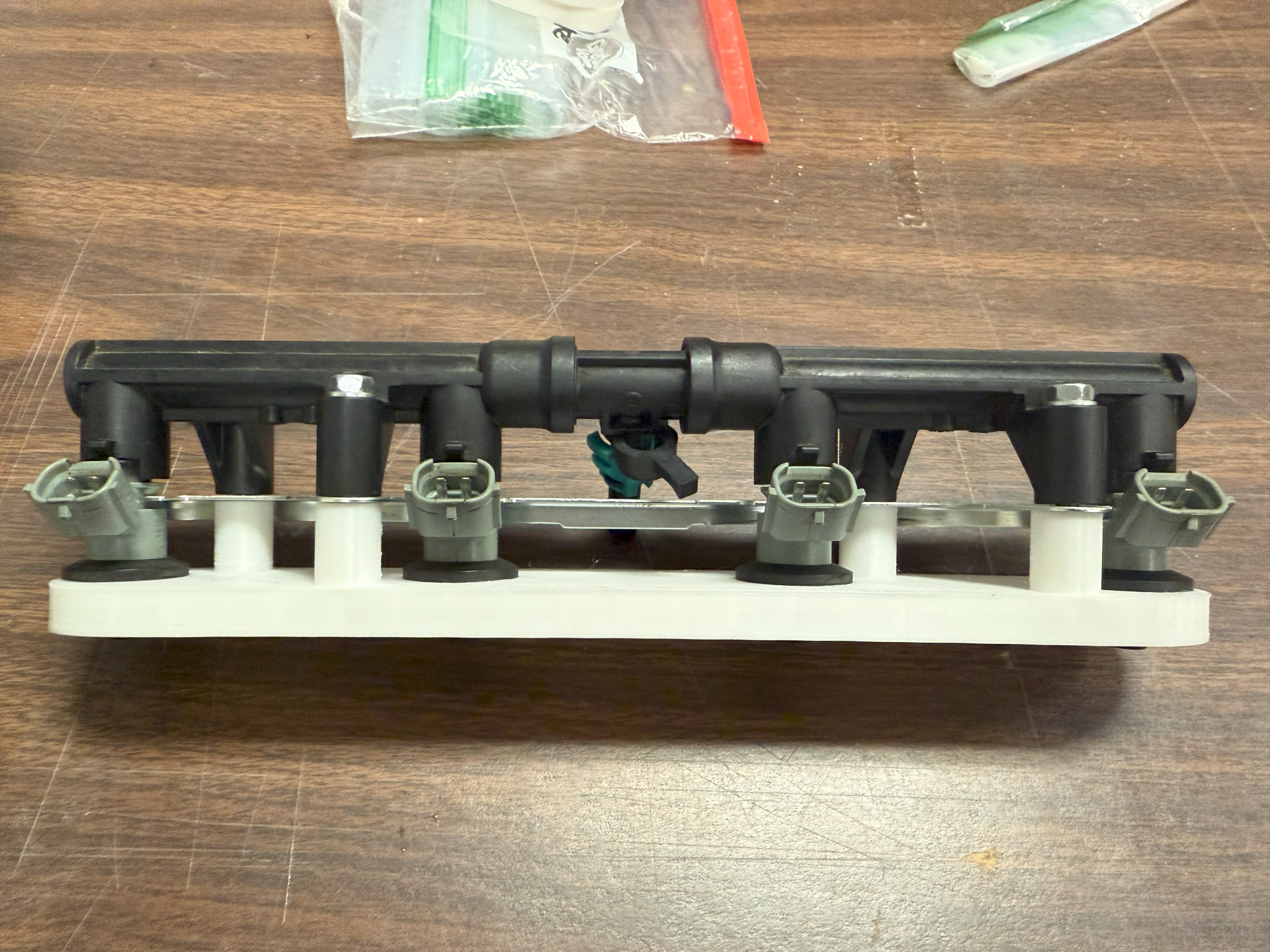 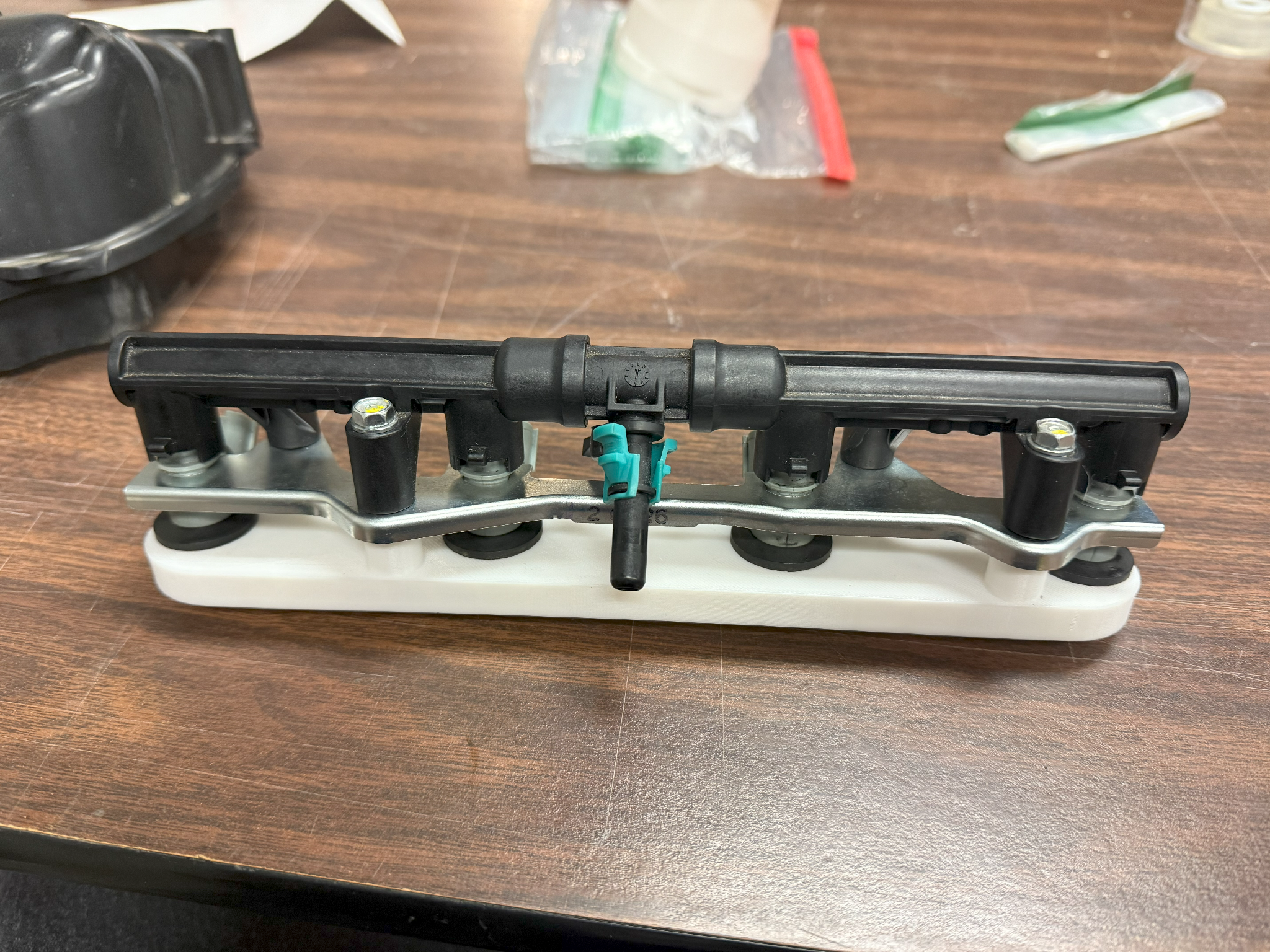 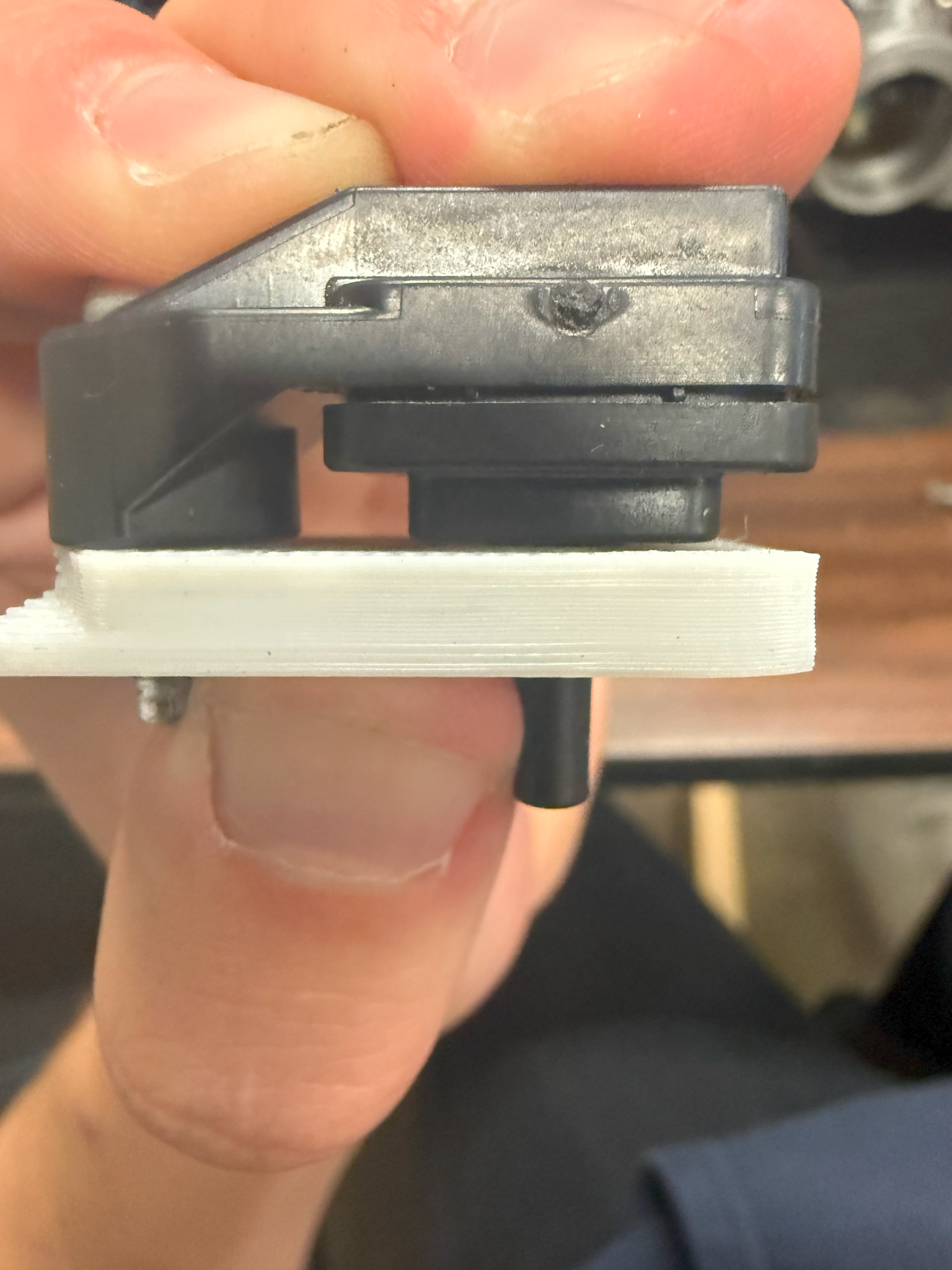 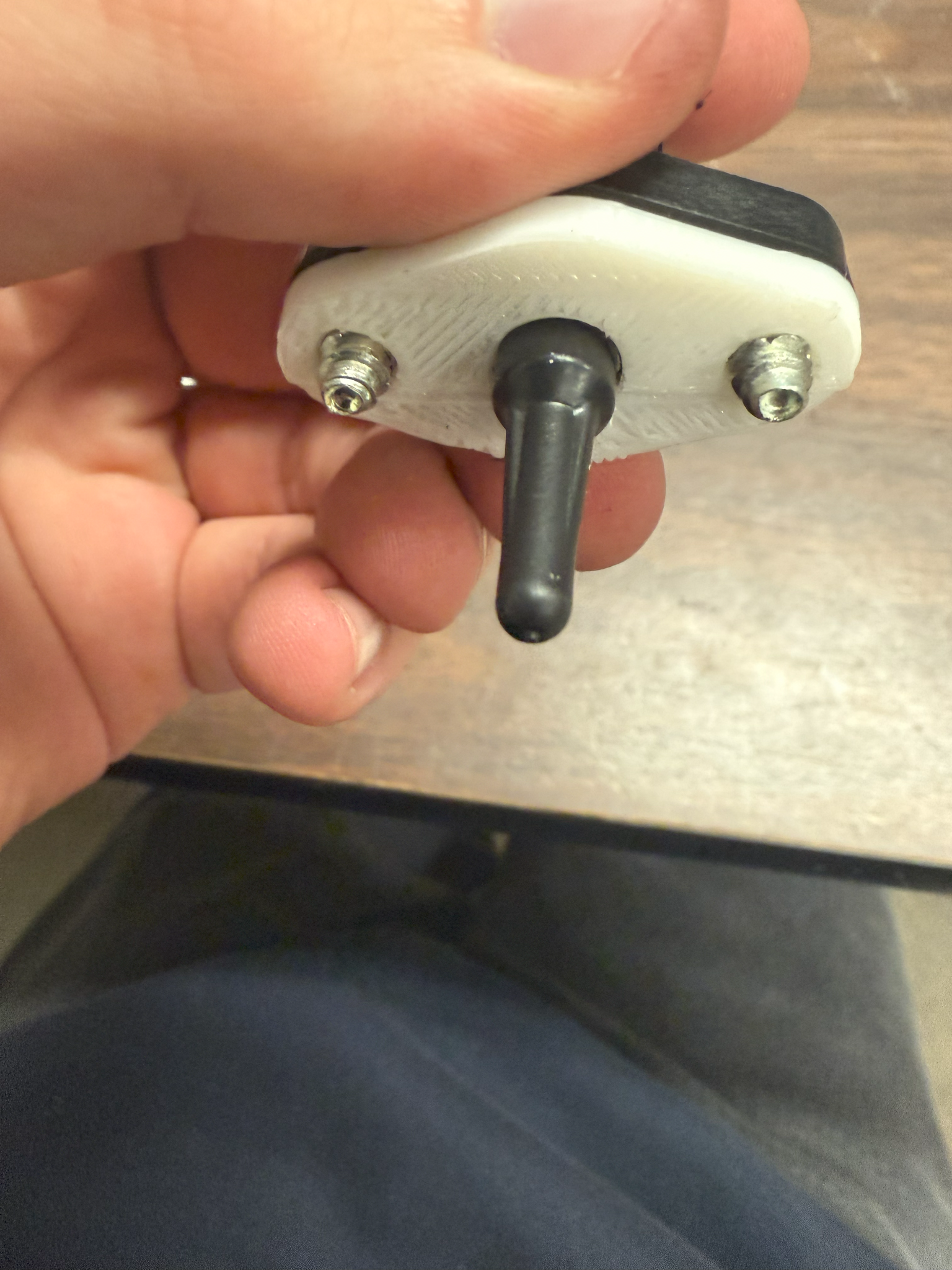 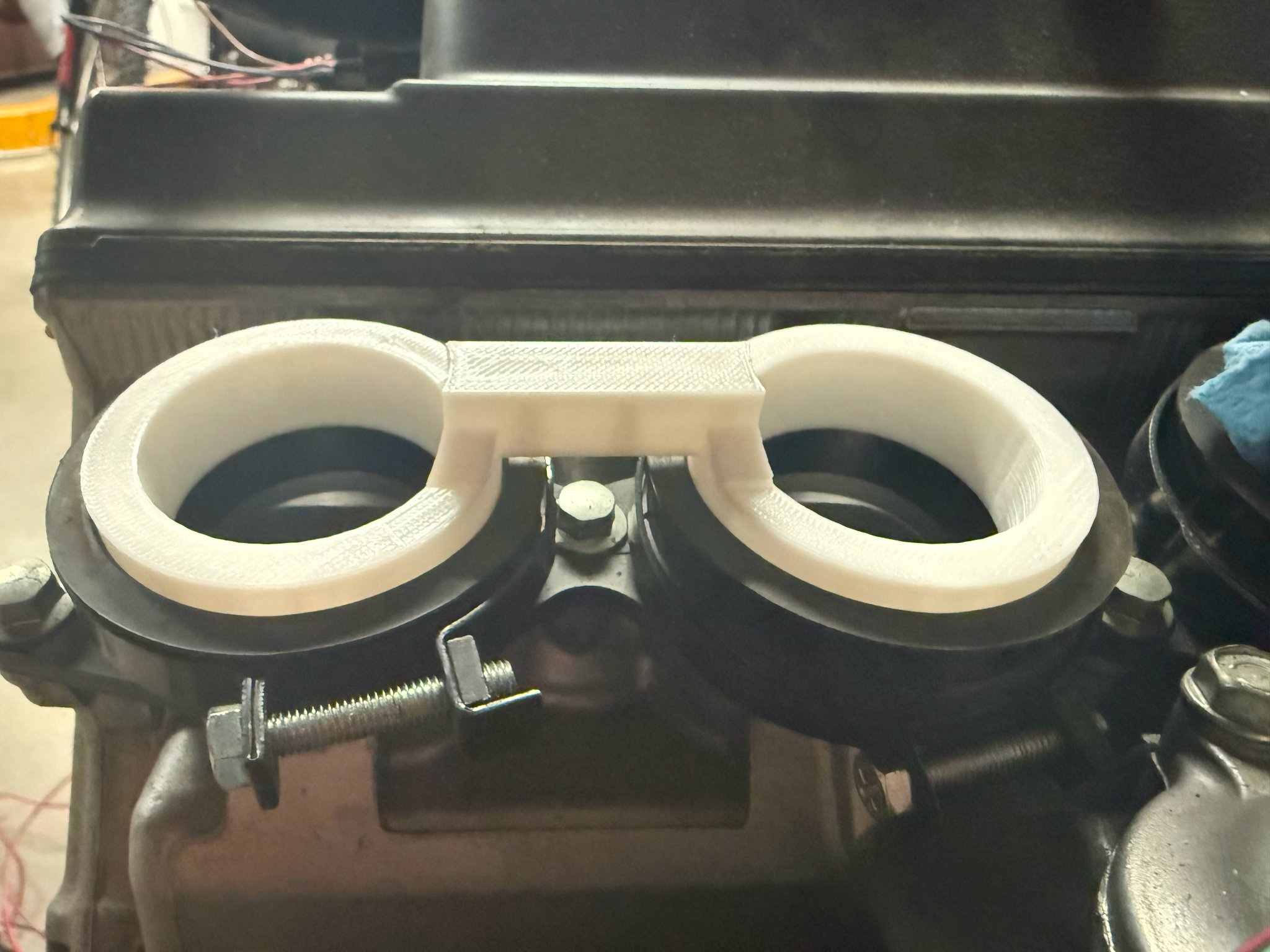 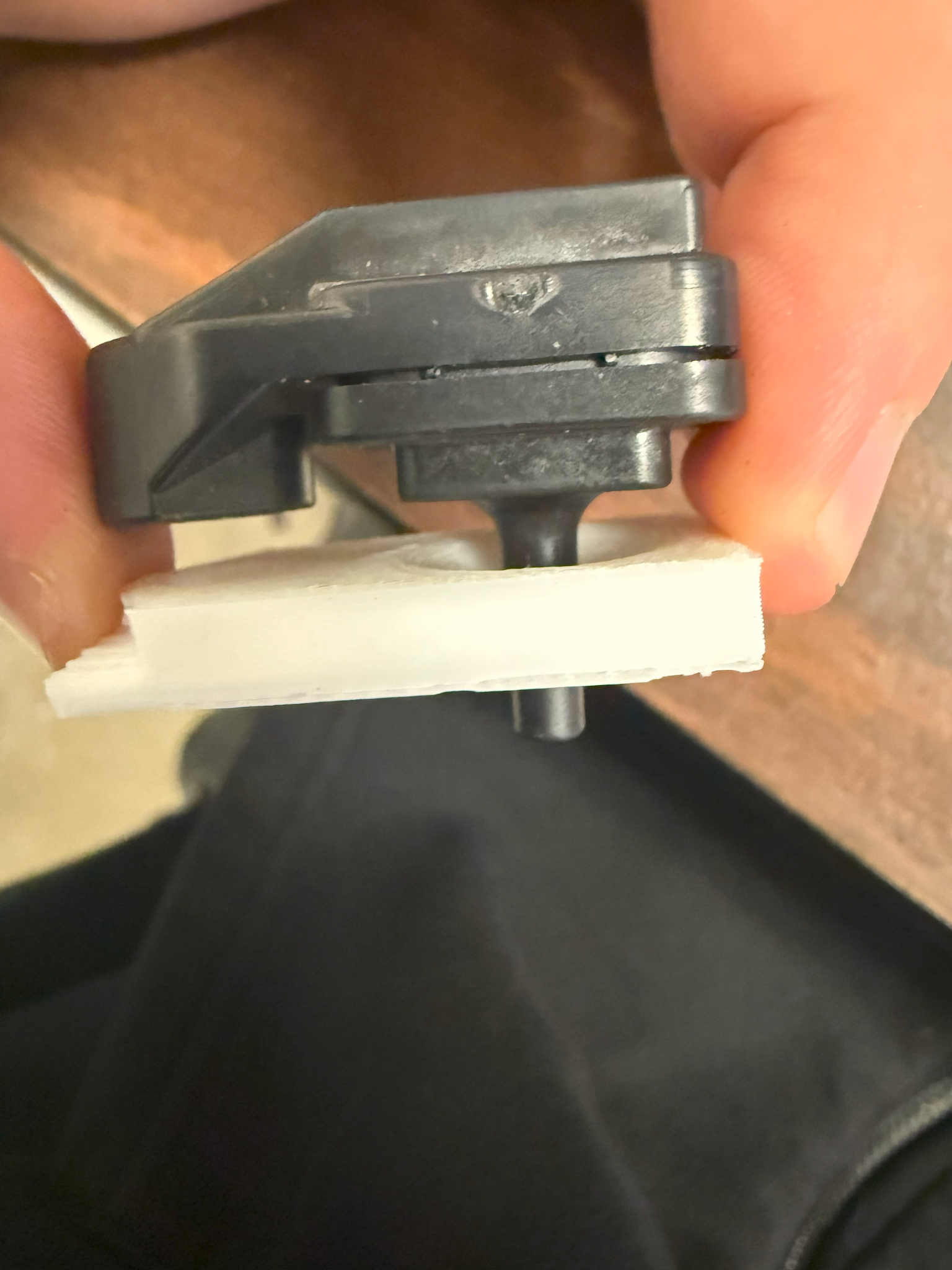 ‹#›
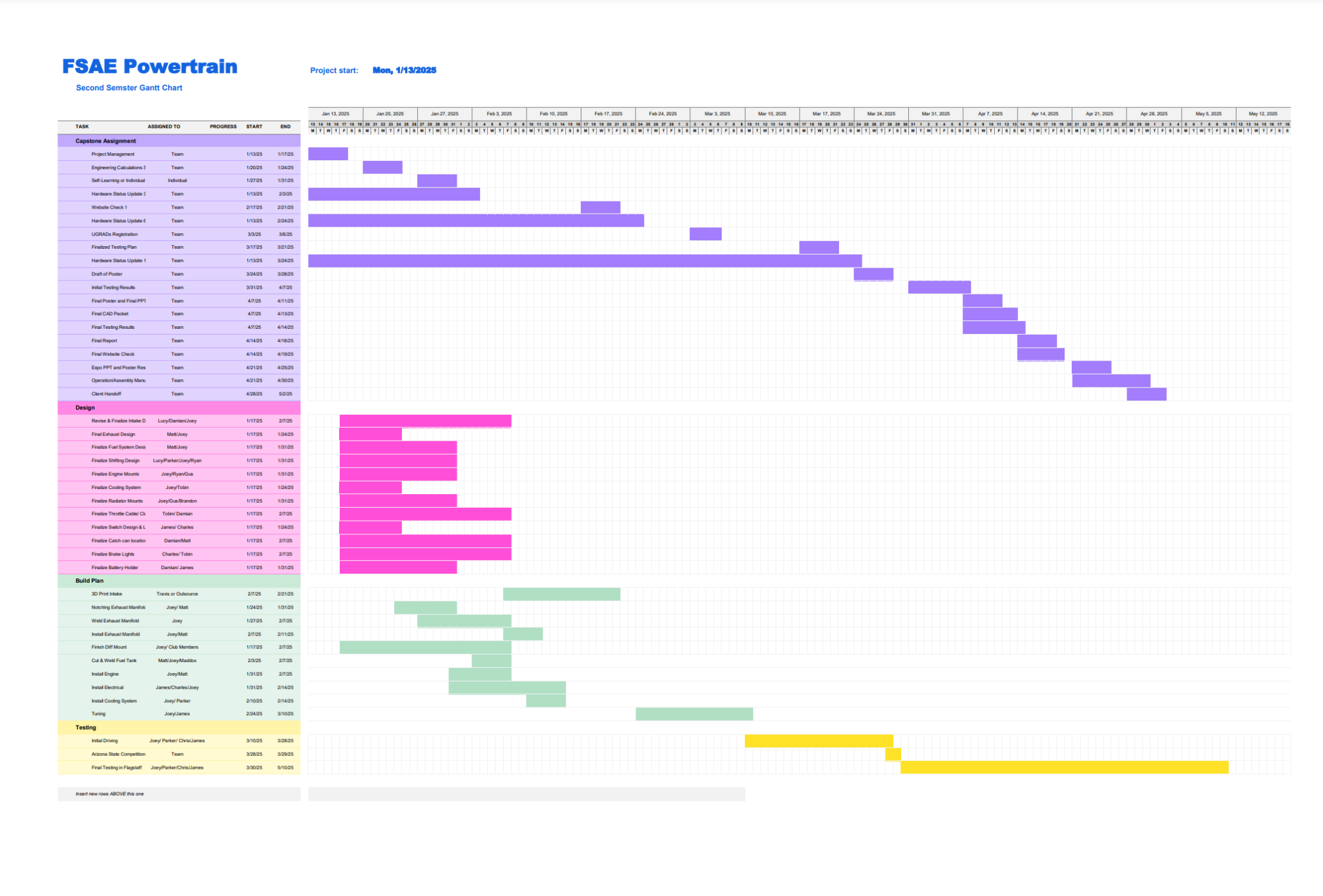 Gantt Chart
‹#›
QUESTIONS? 
THANK YOU
‹#›
References
[1] J. W, “CBR600RR - CBR -CBR600 Secondary Fuel Rail FSAE,” The GrabCAD, https://grabcad.com/library/cbr600rr-cbr-cbr600-secondary-fuel-rail-fsae-1 (accessed Nov. 15, 2024). 
[2] Javier, “CBR 600 system injection,” GrabCAD, https://grabcad.com/library/cbr-600-system-injection (accessed Jan. 15, 2025).
‹#›